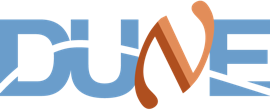 DUNE and LBNF FS post EXC Installation Planning
Marzio Nessi
SURF
19 August 2019
Our goal in the next 3 days:
Share with you our Far Site (FS) post CF organization plans

Discuss with some details the plans at the Far Site to arrive to the start of the detector installation

Cavern handover definition
BSI  requirements
Cryostat installation
Cryogenics installation
Surface storage
Central organized manpower						

Then we discuss the Detector installation scenario, including the requirements on the central SDSD and JPO teams. The requirements on the various consortia
2
19.08.19
DUNE and LBNF post EXC FS Installation Planning
Work organization and actors
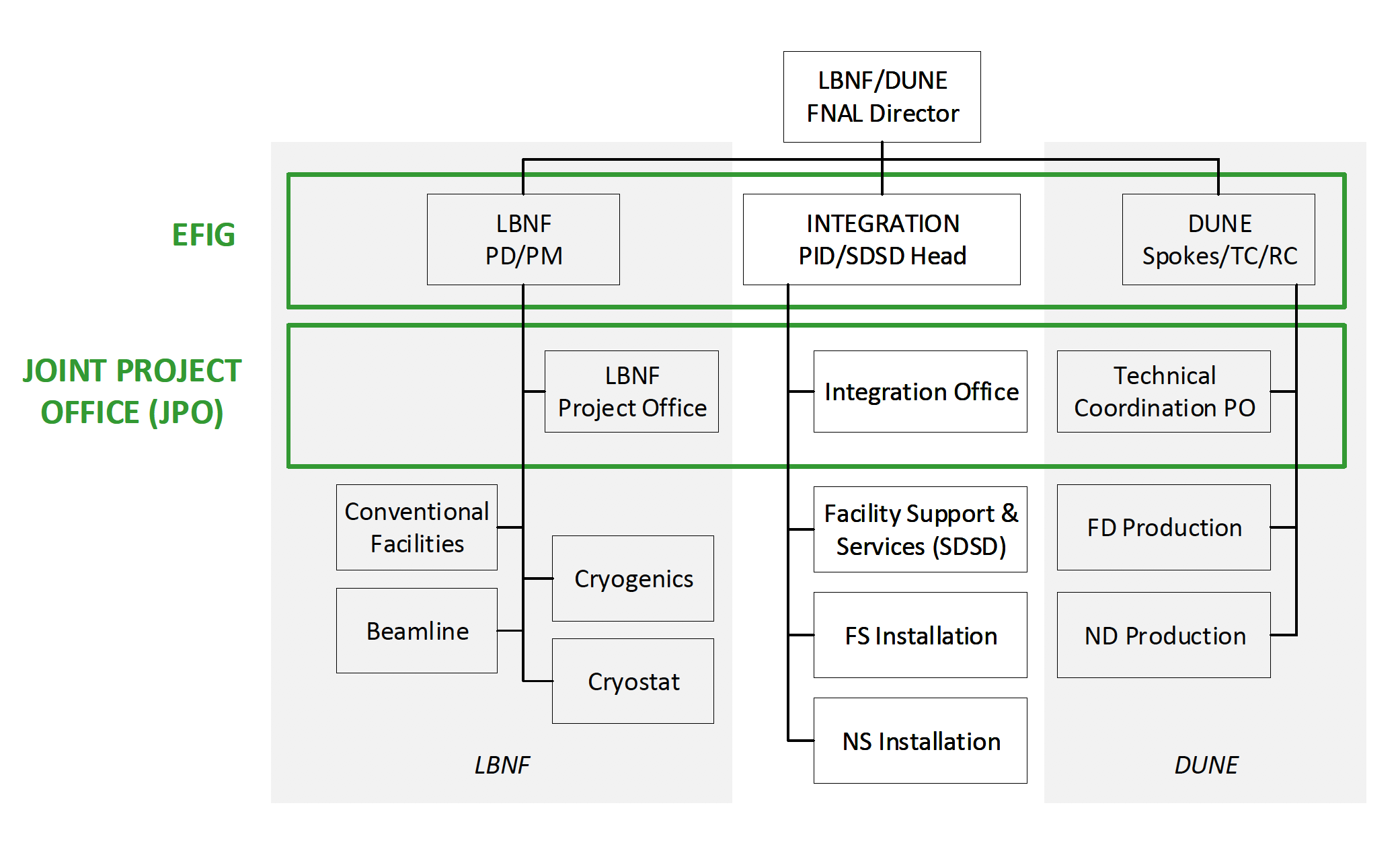 3
19.08.19
DUNE and LBNF post EXC FS Installation Planning
Work organization and actors
At some point in time (T0):

		- EXCavation of the North (N) and CUC caverns will be over

		- EXCavation of the South (S) cavern will continue for  4-5 months

		
We would like at this point to define a transition of responsibilities between the contractor in charge of the excavation and FNAL (handover)

A new phase will open, with several new and old actors sharing the same space at least in the N-cavern

At this moment, all activities will be controlled and steered by a new organization (JPO)
4
19.08.19
DUNE and LBNF post EXC FS Installation Planning
Highest level schedule protected by the EFIG (proposal in P6)
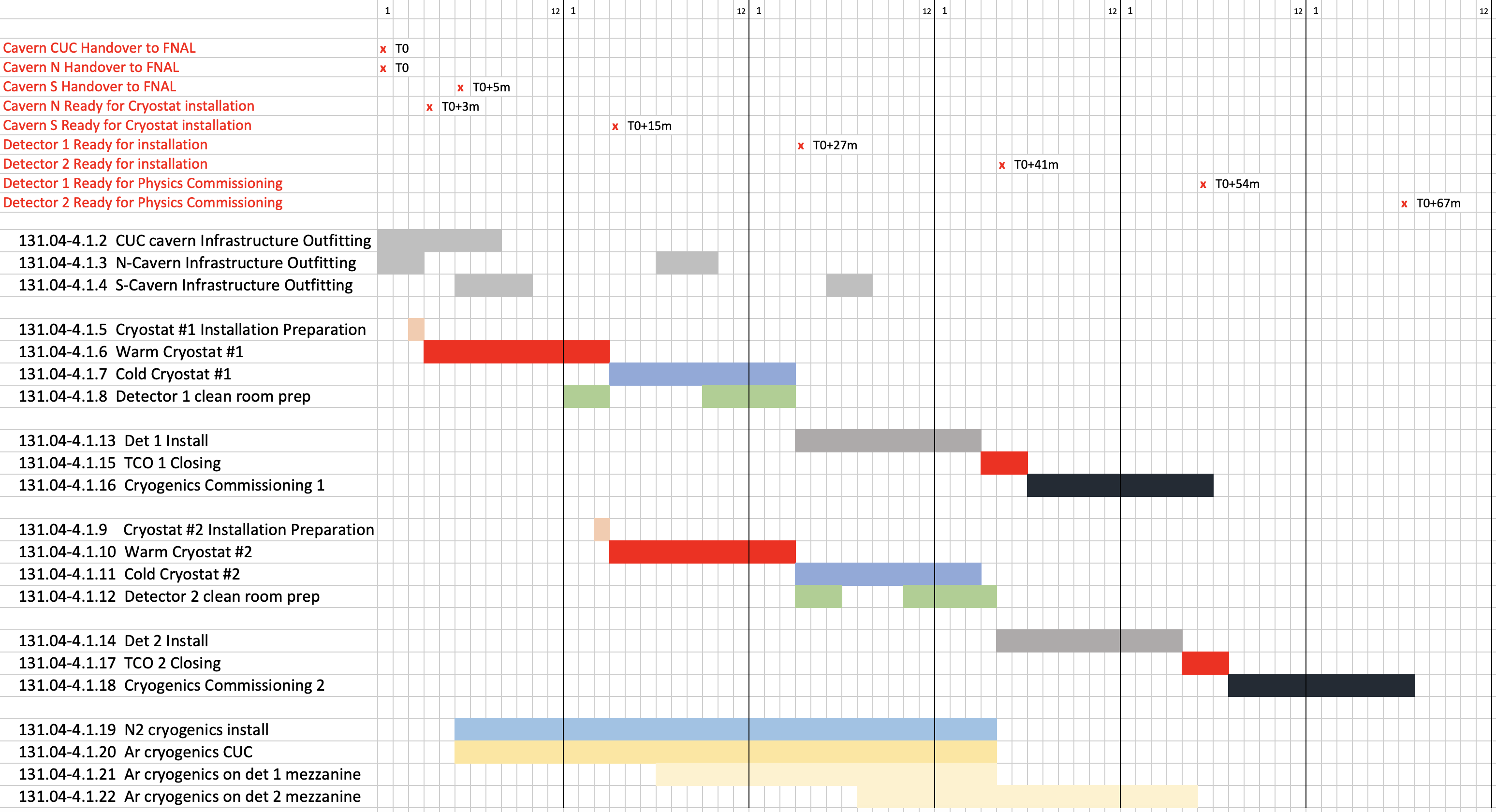 5
19.08.19
DUNE and LBNF post EXC FS Installation Planning
BSI activities proposal
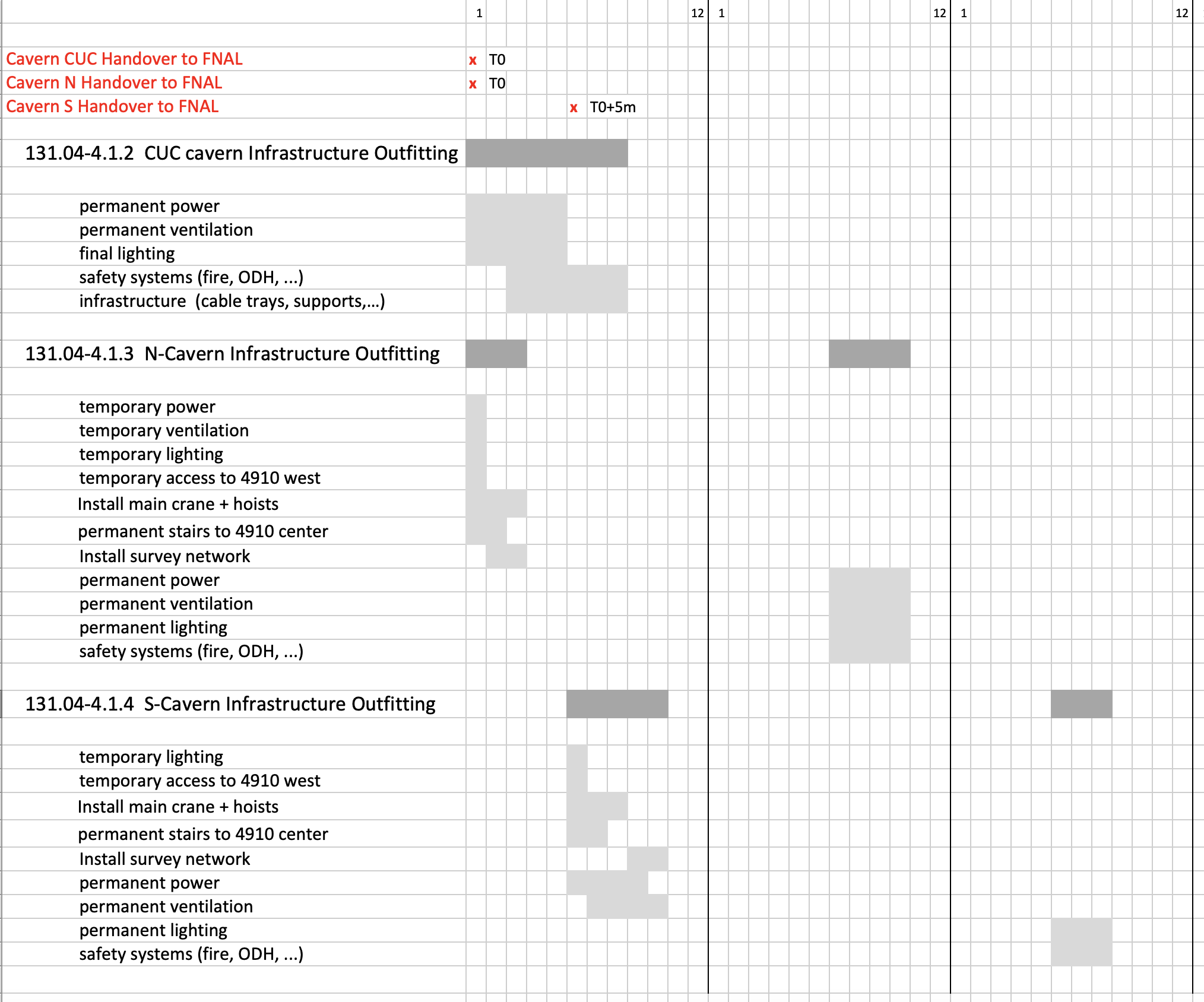 6
19.08.19
DUNE and LBNF post EXC FS Installation Planning
Cryostats activities (1/2)
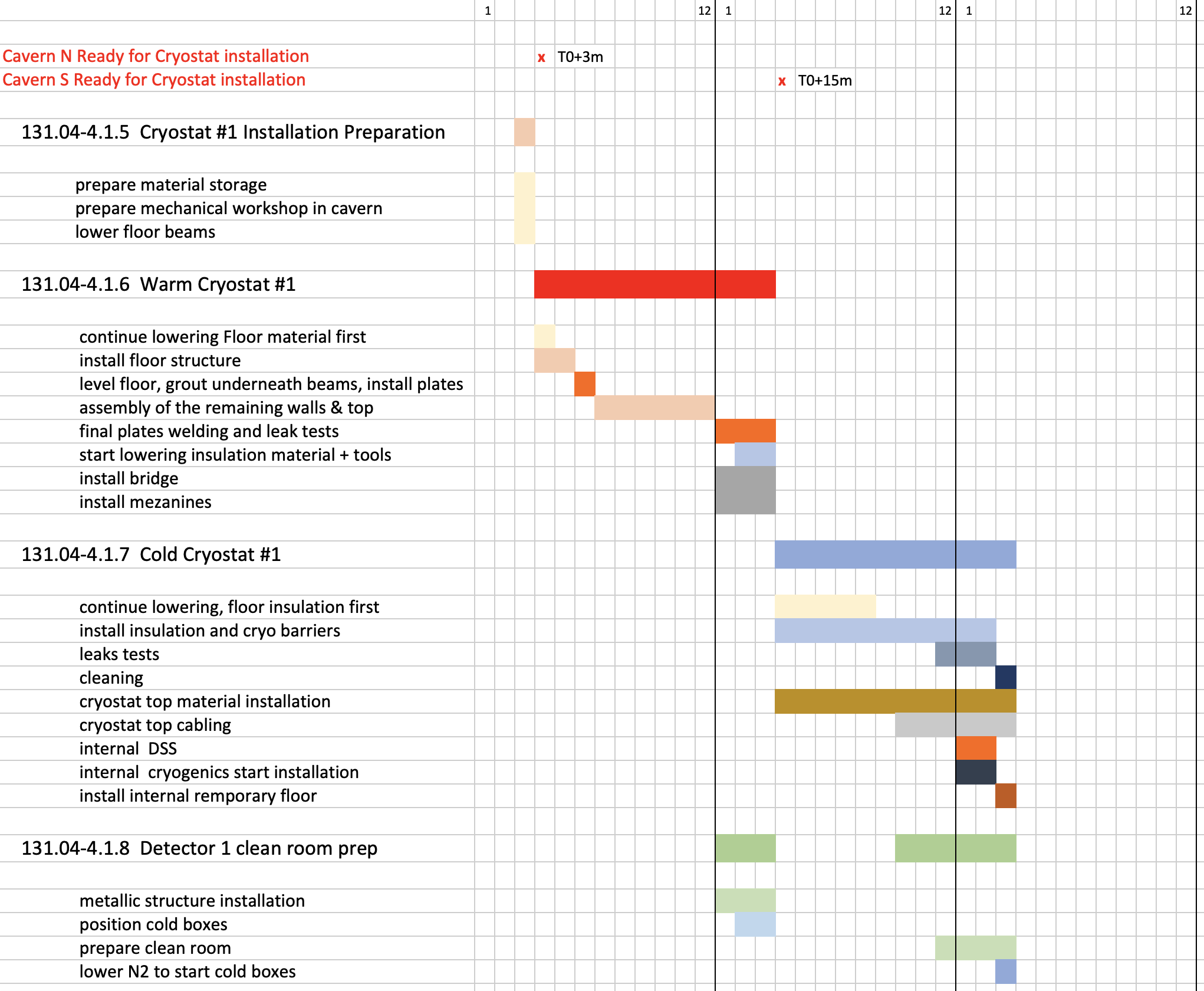 7
19.08.19
DUNE and LBNF post EXC FS Installation Planning
Cryostats activities (2/2)
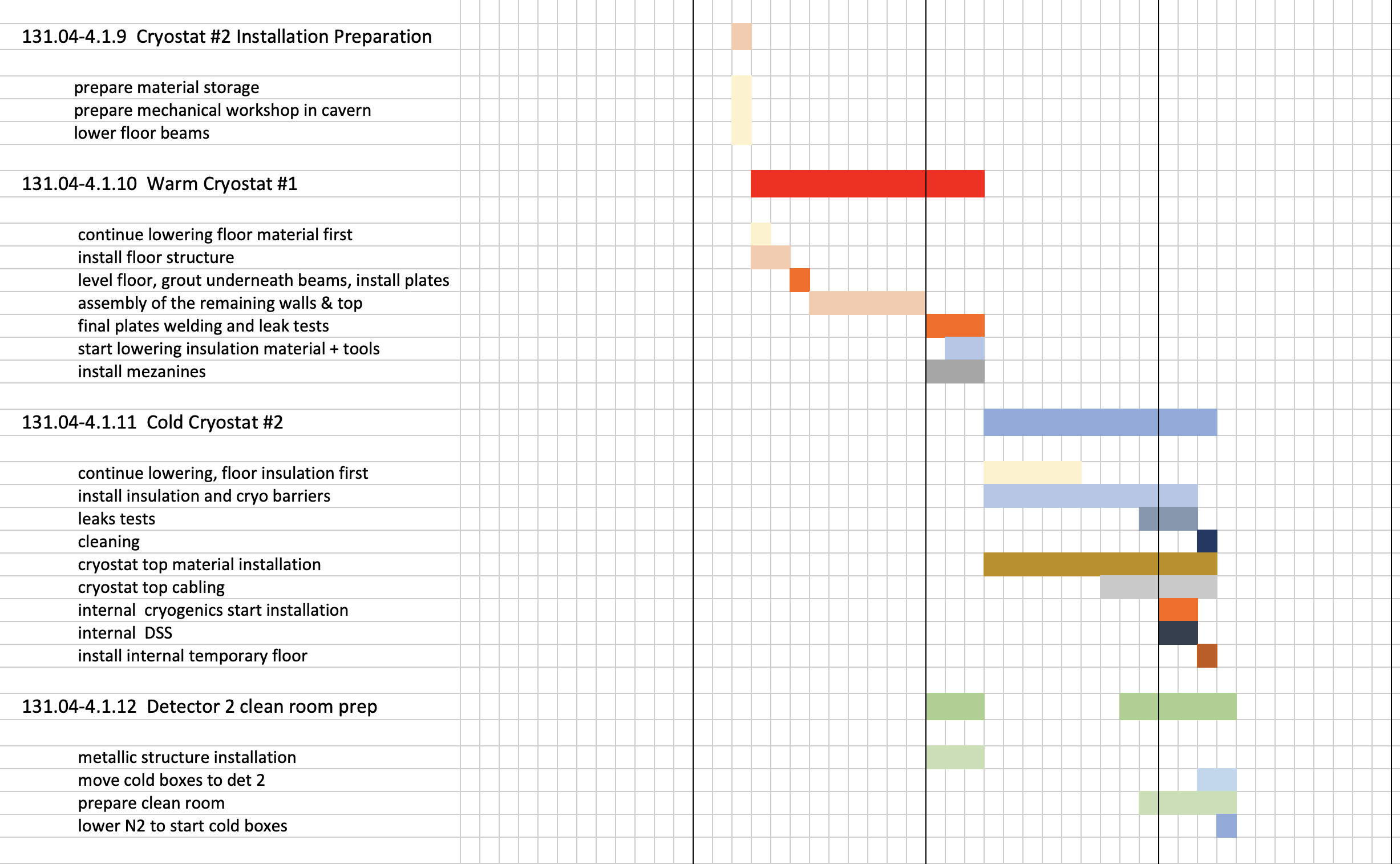 8
19.08.19
DUNE and LBNF post EXC FS Installation Planning
Work organization and actors after handover
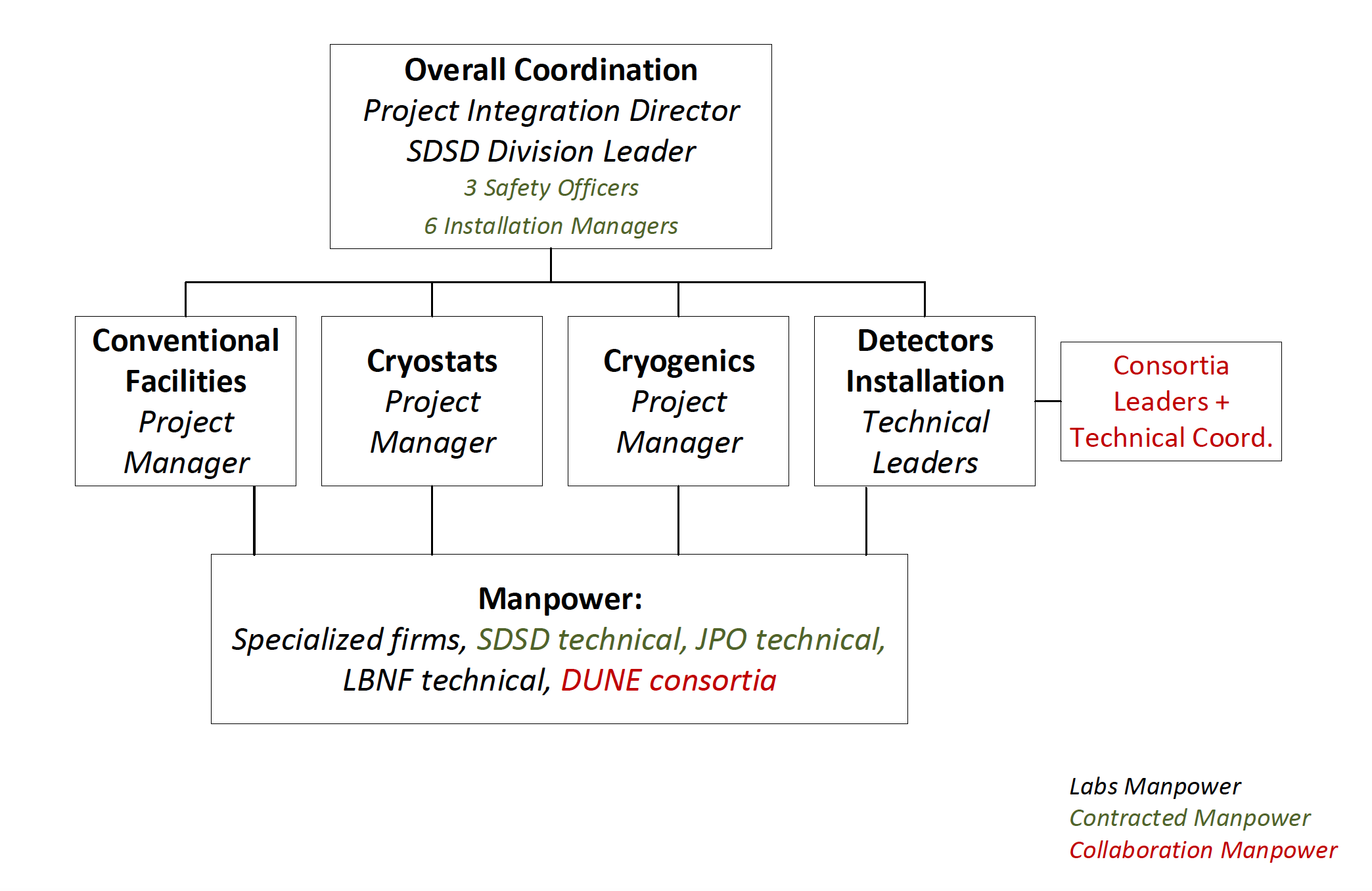 9
19.08.19
DUNE and LBNF post EXC FS Installation Planning
Work organization and actors after handover
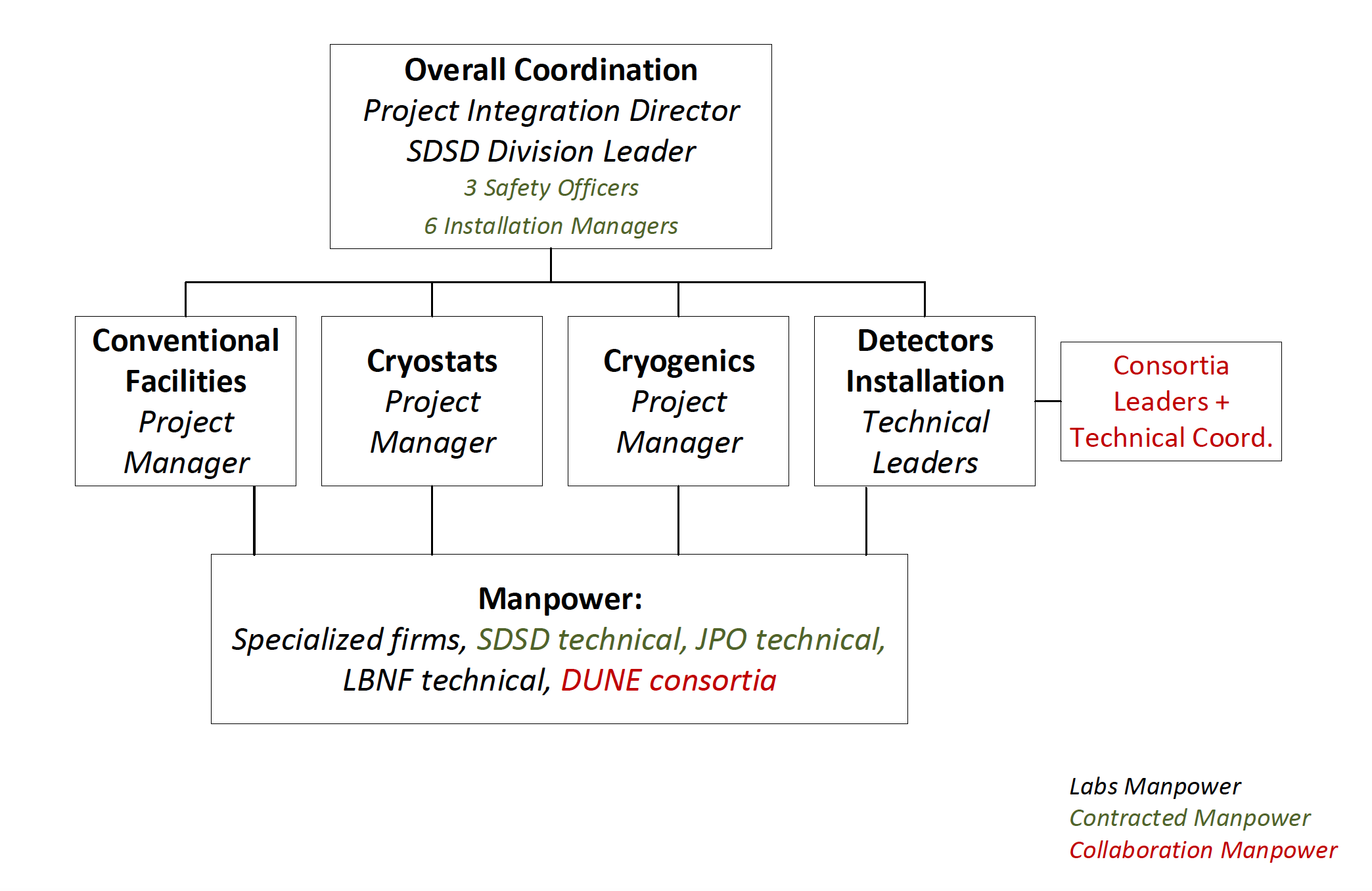 Project overall coordination
work force
10
19.08.19
DUNE and LBNF post EXC FS Installation Planning
On the floor in situ
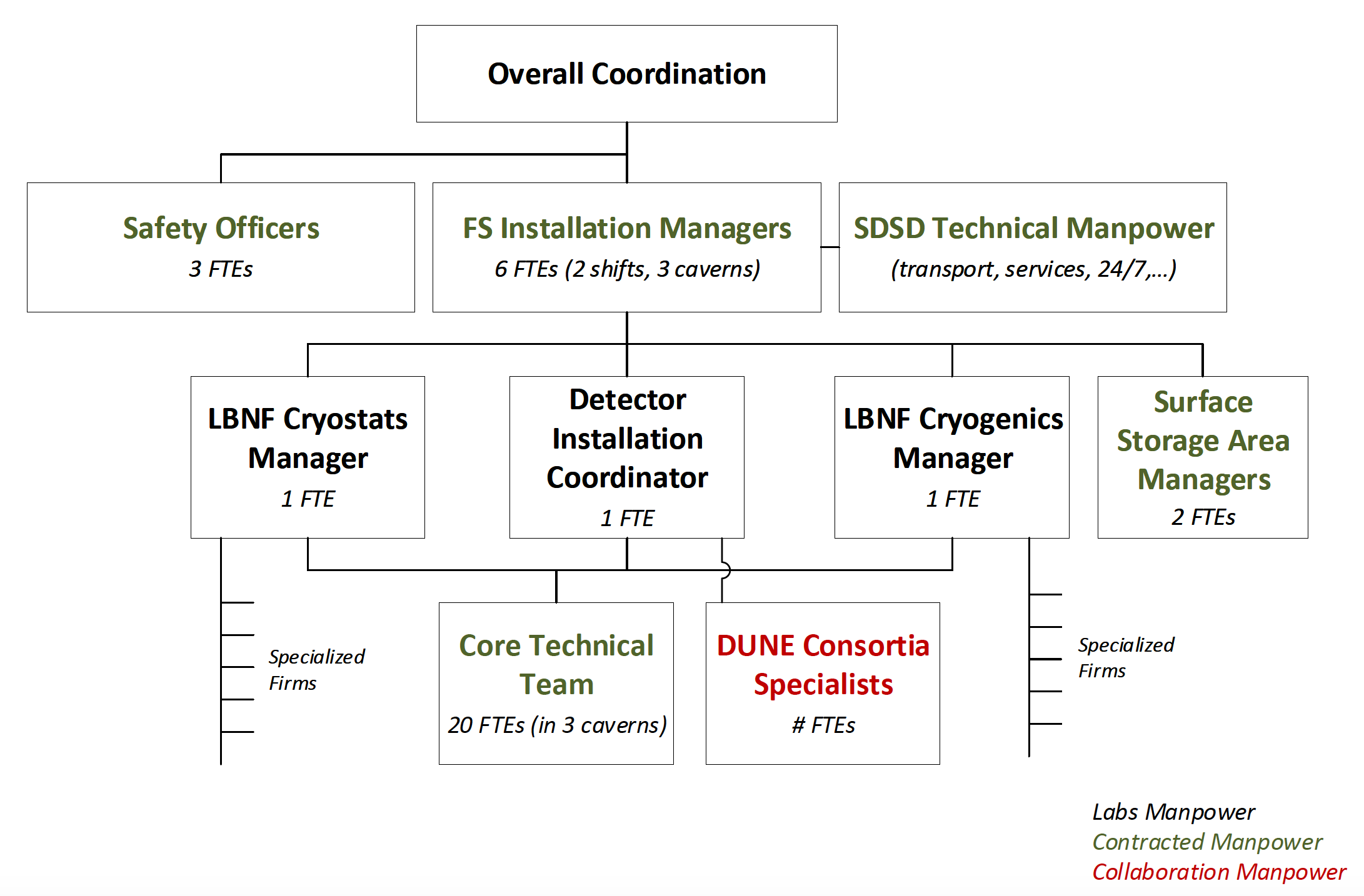 / shift
11
19.08.19
DUNE and LBNF post EXC FS Installation Planning
On the floor in situ
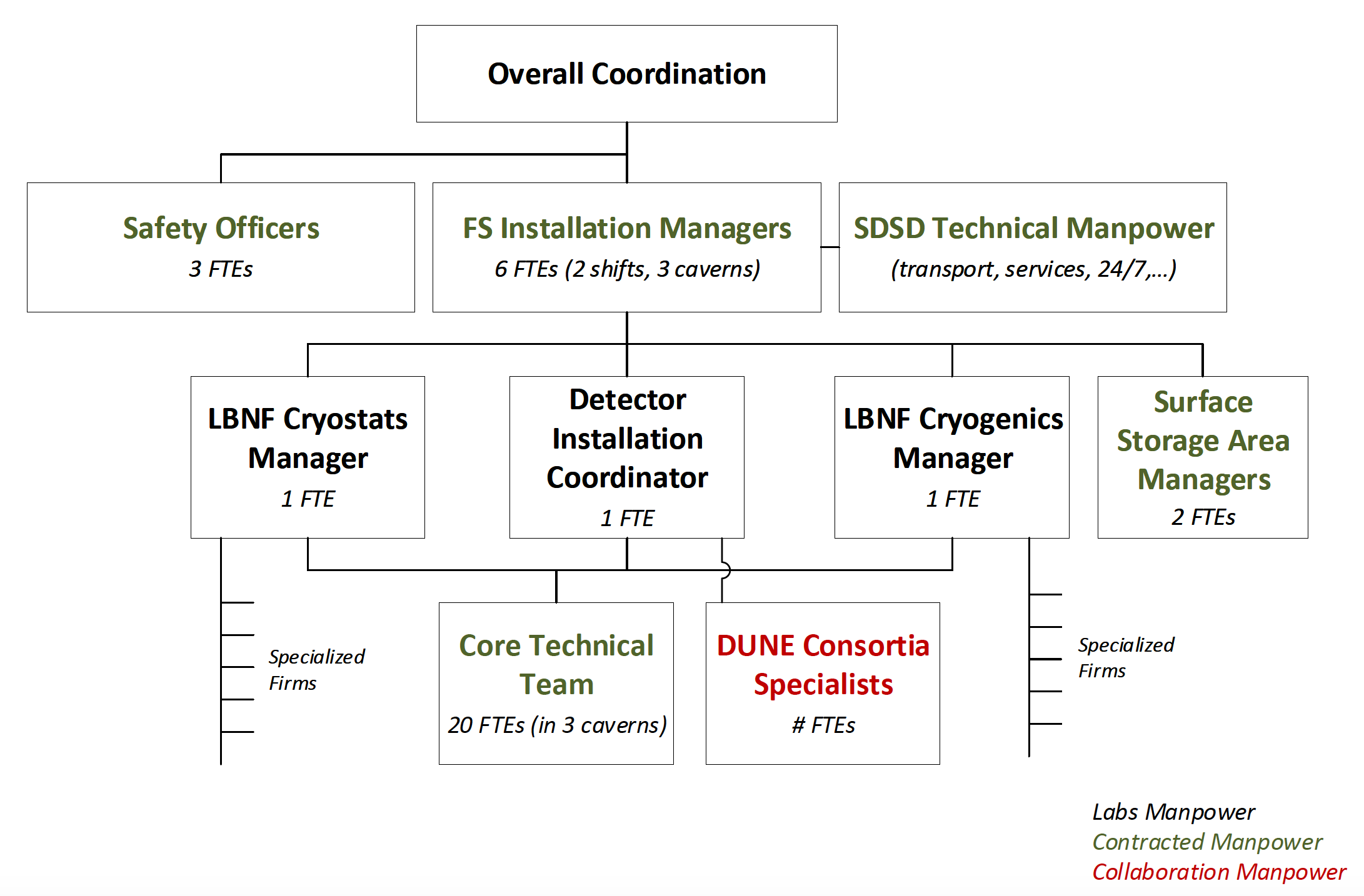 Installation managers

1 person per shift  for N cavern
1 person per shift  for S cavern

		- overview all activities ongoing
		- plans all transport and rigging activities
		- prepare next days plans
		- run daily planning meetings underground
		- report to the overall JPO coordination
12
19.08.19
DUNE and LBNF post EXC FS Installation Planning
On the floor in situ
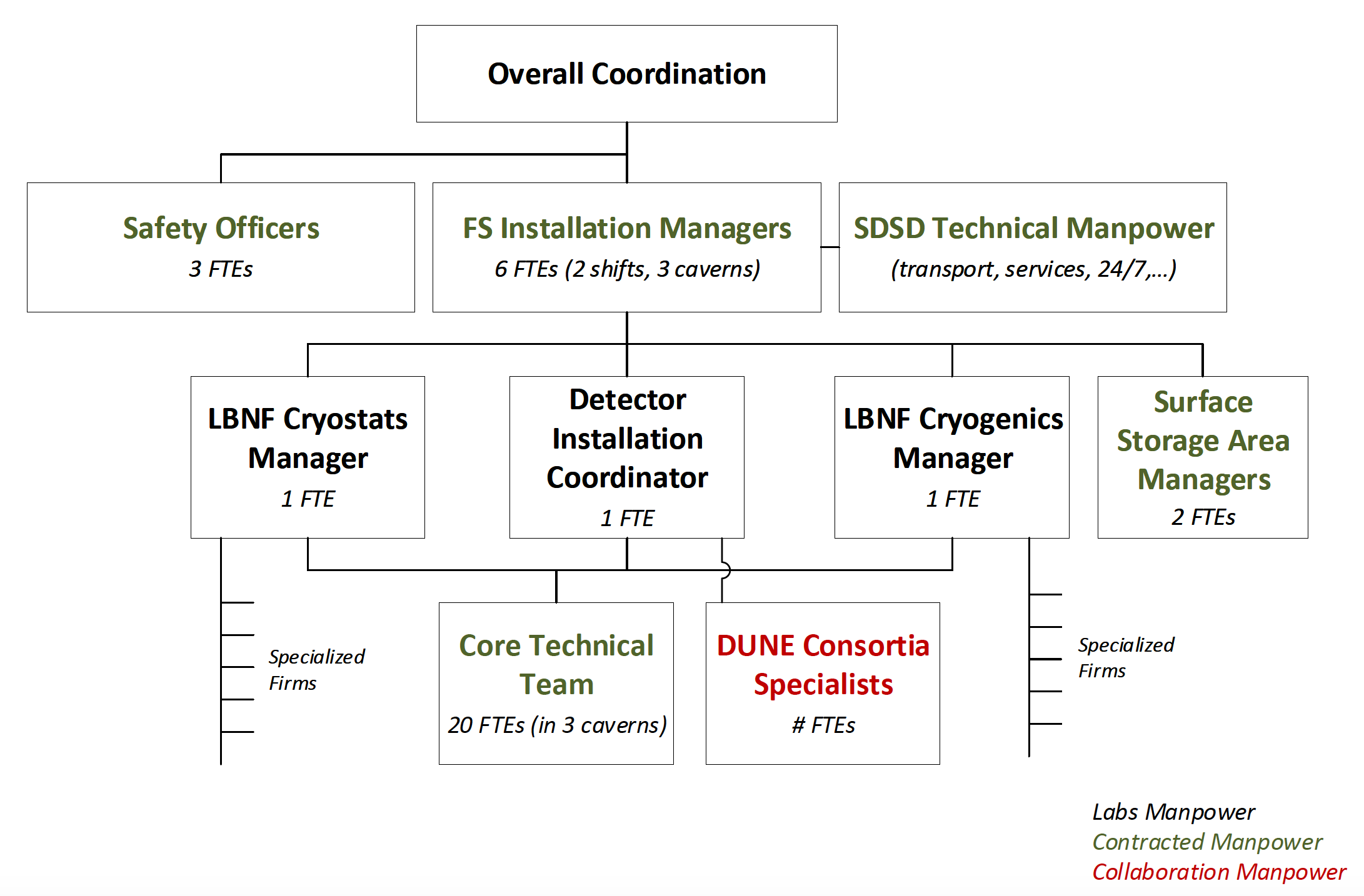 20 general  JPO technicians per cavern (N and S)

Covering many activities:
		- Top of cryostat installation
		- Technical support in the clean rooms
		- Mechanical installation of the DSS, APA, CPA, 							   Field cages inside the cryostat, ….
		- Technical support to many activities in caverns 							   and inside cryostats (cable trays, cabling, ….)
13
19.08.19
DUNE and LBNF post EXC FS Installation Planning
SDSD division manpower (today 4 FTEs)
Transport / Riggers
24/7 on call services
Experts
Surface Shaft transport/rigging
    6 FTEs (2 shifts)
Electricians
    3 FTEs
Surveyors
          2 FTEs
Lower Shaft & Drift transport/rigging
    6 FTEs (2 shifts)
Ventilation
& Network
    3 FTEs
Welders (cryo) and cabling
          3 FTEs
Caverns transport/rigging
    8 FTEs (2 shifts)
Logistic services
Safety officers
          3 FTEs
Logistics management
    1 FTE
Surface storage/transport/rigging
    2 FTEs
Contracted manpower
14
19.08.19
DUNE and LBNF post EXC FS Installation Planning
Labs manpower
What is now needed ?
A safety organization which prepares and overviews all safety files and installation procedures, before individual items are moved and installed underground

A PBS definition and marking of all items which will arrive to SD and will then be stored on surface or moved to the caverns

A DB system associated which links to each item ID his production, travel and safety history

A change request mechanism which allows or not changes to the baseline (schedule, layout, performance,..) once the baseline is defined
15
19.08.19
DUNE and LBNF post EXC FS Installation Planning
What is now needed ?
A baseline definition related to an internal review system

Final design reviews
Readiness reviews
Installation reviews
Production follow up reviews

An agreed budget line for all activities in the various domains (LBNF, JPO, DUNE, common funds ….) with a strict follow up mechanism. We need to start exploring manpower sources.

A formal agreement with LBNF/CF on the definition of the caverns handover and the change of responsibility

A formal protection of the top level schedules and milestones
16
19.08.19
DUNE and LBNF post EXC FS Installation Planning
Now lets go in steps to see where we are with the various activities preparation		enjoy the next 3 days!
17
19.08.19
DUNE and LBNF post EXC FS Installation Planning